ATmega 2560 Datasheet
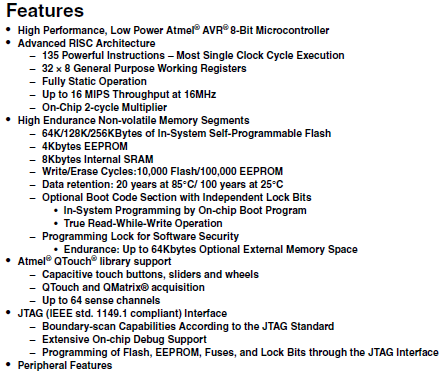 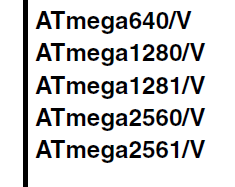 Main features are listed
Multiple similar parts described in one datasheet
Slides created by: 
Professor Ian G. Harris
ATmega 2560 Pins
Fixed-Use pins
VCC, GND, RESET
XTAL1, XTAL2 - input/output for crystal oscillator
AVCC - power for ADC, connect to VCC
AREF - analog reference pin for ADC
General-Purpose ports
Ports A-E, G, H, J, L
Ports F and K are for analog inputs
All ports are 8-bits, except G (6 bits)
Slides created by: 
Professor Ian G. Harris
ATmega 2560 Pin Positions
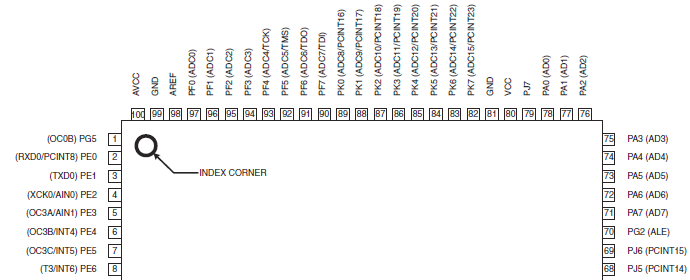 Pin positions are always in the datasheet
Many pins have multiple functions/names
Slides created by: 
Professor Ian G. Harris
IC Packages
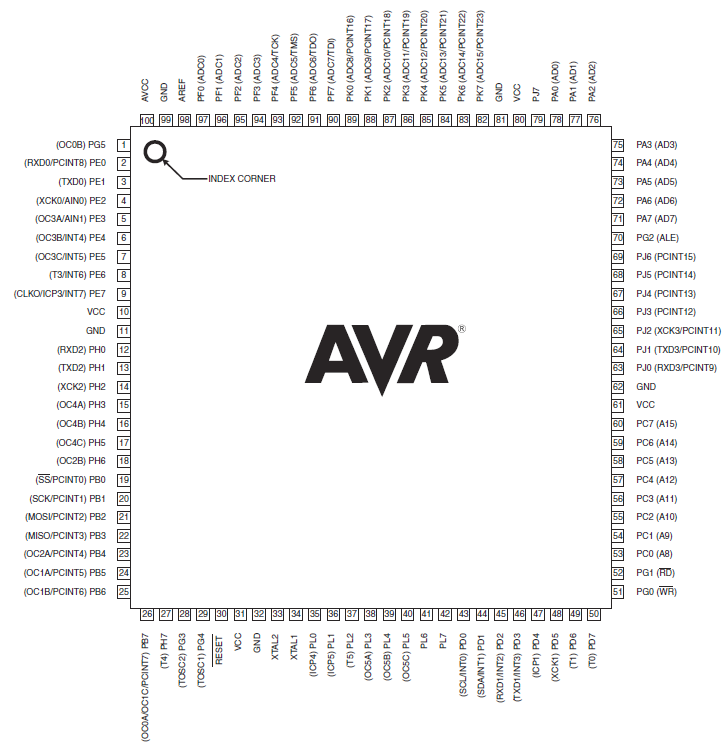 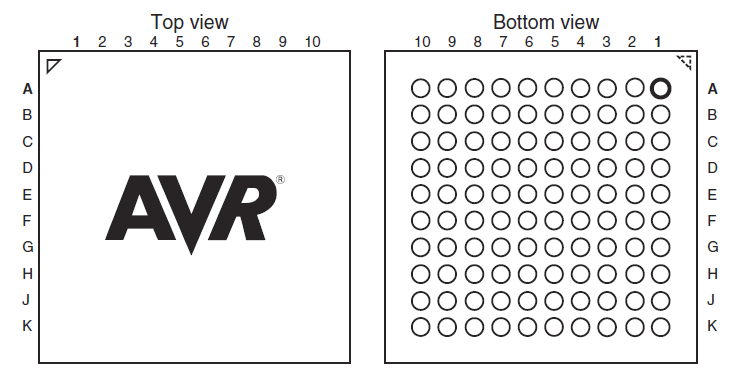 Thin quad flat pack (TQFP)
Ceramic ball grid array (CBGA)
Package determines IC dimensions, pin size/spacing
Surface mount packages are very small
ICs are often available in multiple packages
Slides created by: 
Professor Ian G. Harris
ATmega 2560 Architecture
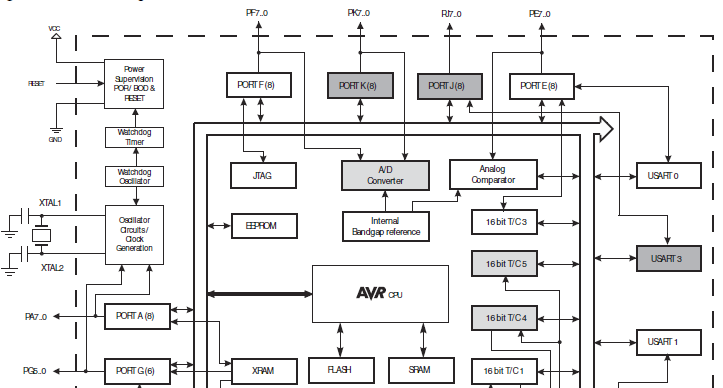 Shows connectivity between peripherals, memory, I/O, bus
CPU core is in the center, executes instructions
Slides created by: 
Professor Ian G. Harris
Pin Descriptions
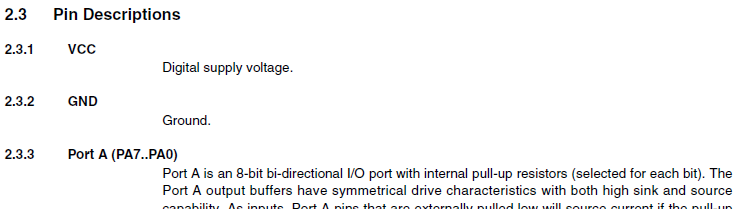 Function of each pin is described
Descriptions are brief, assuming an understanding of the part
Almost all pins can be accessed on the STK 600
Slides created by: 
Professor Ian G. Harris
AVR CPU Core
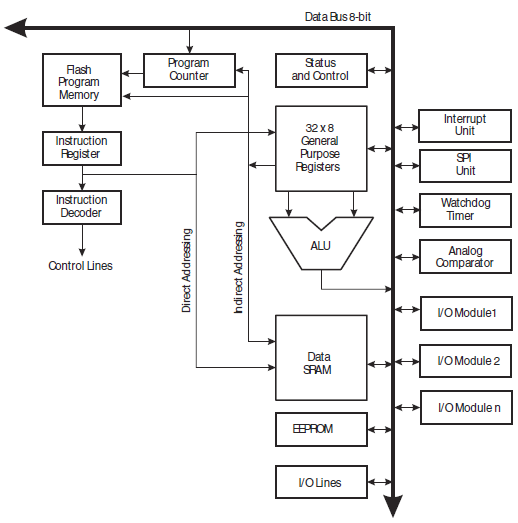 Common CPU for all AVR parts
Ex. add $r1, $r2, $r3
Read instruction from program memory
Load instr. into instr. Register
Get source register numbers from instruction
Fetch source data from register file
Pass sources to ALU, add
Pass result to register file
Slides created by: 
Professor Ian G. Harris
AVR Status Register
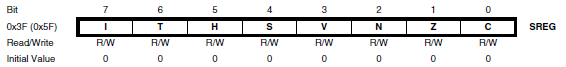 Records “interesting events” which must be handled
Sign bit, carry flag, overflow flag, negative flag, zero flag, etc.
May be used as branch conditions or to trigger interrupts
Slides created by: 
Professor Ian G. Harris
General Purpose Registers
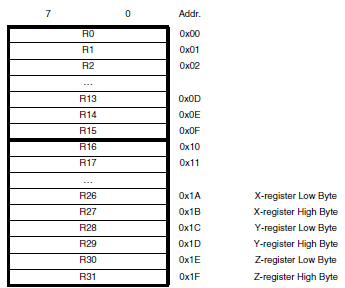 32 8-bit registers
Used by the compiler
X, Y, and Z registers are 16-bits long
XH, XL, etc.
Used to address memory (64K)
Slides created by: 
Professor Ian G. Harris
Instruction Execution Timing
Two-stage pipeline, fetch, and execute
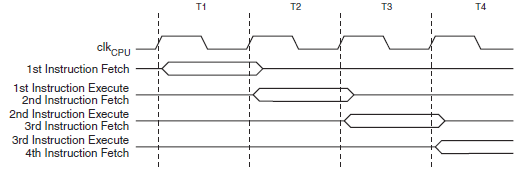 Register fetch, execute, and write back, all in one clock cycle
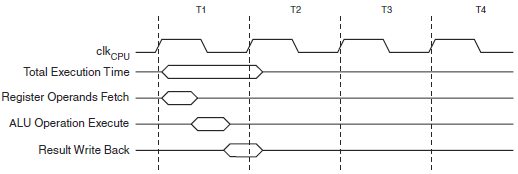 Slides created by: 
Professor Ian G. Harris
SRAM Organization
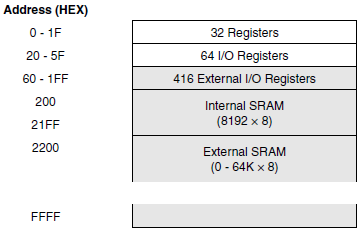 64K addressable memory
Registers mapped to beginning addresses
Internal SRAM mapped in the middle
External SRAM mapped at the end
Slides created by: 
Professor Ian G. Harris
I/O Pins, Output Path
DDRx
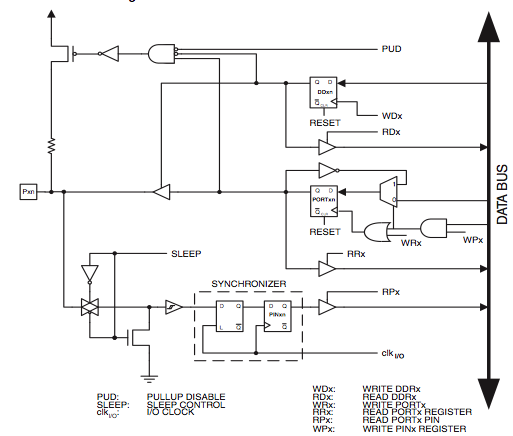 PORTx
Slides created by: 
Professor Ian G. Harris
I/O Pins, Input Path
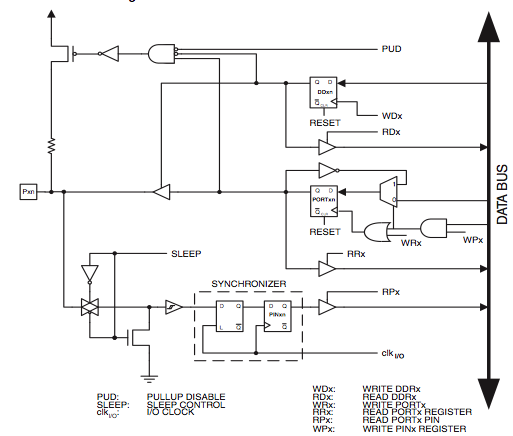 PINx
Slides created by: 
Professor Ian G. Harris
I/O Control Registers
DDRx – Controls the output tristate for port x
DDRx bit = 1 makes the port x an output pin
DDRx bit = 0 makes the port x an input pin
Ex. DDRA = 0b11001100, outputs are bits 7, 6, 3, and 2
PORTx – Control the value driven on port x
Only meaningful if port x is an output
Ex. PORTA = 0b00110011 assigns pin values as shown
PINx – Contains value on port x
Ex. Q = PINC;
Slides created by: 
Professor Ian G. Harris
Typical Embedded C Program
#include <stdio.h>

main() {
   // initialization code
	while (1) {
      // main code
   }
}
#include is a compiler directive to include (concatenate) another file
main is the function where execution starts
Slides created by: 
Professor Ian G. Harris
C Syntax Basics
Comments: single line //, multiline /* … */
Semicolon used to terminate all statements
# indicates a compiler directive (include, define, etc.)
Brackets { … } group lines of code for execution
Blankspace between lines is not important in C
Still need to separate tokens
int a, b, c;
a = b + c;
inta,b,c;a=b+c;
int a,b,c;a=b+c;
correct
correct
incorrect (inta)
Slides created by: 
Professor Ian G. Harris
Variables
All variables’ types must be declared
Memory space requirements known statically
Type checking can be performed at compile-time
Numerical Types: int, float, double
Other types: char, void
Type qualifiers: short, long, unsigned, signed, const
Specify alternate sizes, constrain use modes
Slides created by: 
Professor Ian G. Harris
Variable Declaration
Static allocation vs. Dynamic allocation
Static dedicates fixed space on the stack
int i;
Dynamic (malloc) allocates from the heap at runtime
ptr = malloc(32);
Type sizes depend on the architecture
On x86, int is 32 bits
On ATmega2560, int is 16 bits
char is always 8 bits
Slides created by: 
Professor Ian G. Harris
Volatile Variables
The value of a volatile variable may change at any time, not just at an explicit assignment
Also, may be read at any time
Compiler optimizations are not applied to volatile variables
for (i=0; i<10000; i++);

An optimizing compiler would delete this loop
i is not used anywhere in the code

i = 1; …  i = 1;

If i is not modified in between, the second assignment is removed
Slides created by: 
Professor Ian G. Harris
Volatile Variables
When can variables be used without an explicit assignment?

1. Memory-mapped peripheral registers

2. Global variables modified by an interrupt service routine

3. Global variables accessed by other processors
Slides created by: 
Professor Ian G. Harris
Volatile Example
periph is the mapped address of the peripheral status info
*periph is assigned by peripheral directly
.
.
while (*periph != 1);     // wait until data transfer
.				  // is complete
.
Compiled code will move memory contents to a register
Memory will only be moved once because *periph does not change
Slides created by: 
Professor Ian G. Harris
Base Representation
Base 10 is default
Base can be specified with a prefix before the number
Binary is 0b, Hexadecimal is 0x
Ex. char x = 0b00110011;
      char x = 0x33;
Binary is useful to show each bit value
Hex is compact and easy to convert to binary
1 hex digit = 4 binary digits
Slides created by: 
Professor Ian G. Harris
Types of Statements
Assignment – =
Relational - <, >, ==, !=
Control Flow – if, for, while, do, switch
Arithmetic Operations - +, -, *, /, %
Logical Operations - &&, ||, !
Bitwise Logical Operations - &, |, ^
Slides created by: 
Professor Ian G. Harris
Logical Operators
These operators accept binary input and produce binary output
	&&, ||, !

Non-binary inputs are cast to binary values

int a=1, b=0; c=56; d=-1, res;

res = a && b;	// res = 0
res = a || b;		// res = 1
res = c && d;	// res = 1
Slides created by: 
Professor Ian G. Harris
Bitwise Operations
Treat the value as an array of bits
Bitwise operations are performed on pairs of corresponding bits
X = 0b0011, Y = 0b0110
Z = X | Y = 0b0111
Z = X & Y = 0b0001
Z = X ^ Y = 0b0101
Z = ~X = 0b1100
Z = X << 1 = 0b0110
Z = x >> 1 = 0b0001
Slides created by: 
Professor Ian G. Harris
Bit Masks
Need to access a subset of the bits in a variable
Write or read
Masks are bit sequences which identify the important bits with a ‘1’ value
Ex. Set bits 2 and 4 in X, don’t change other bits
X = 01010101, mask = 0010100
X = X | mask
Ex. Clear bits 2 and 4
mask = 11101011
X = X & mask
Slides created by: 
Professor Ian G. Harris
Bit Assignment Macros
#define SET_BIT(p,n) ((p) |= (1 << (n)))
#define CLR_BIT(p,n) ((p) &= (~(1) << (n)))
1 << (n) and ~(1) << (n) create the mask
Single 1 (0) shifted n times
Macro doesn’t require memory access (on stack)
Slides created by: 
Professor Ian G. Harris
Header Files
Files included at the top of a code file
Traditionally named with .h suffix
Include information to be shared between files
Function prototypes
externs of global variables
Global #defines
Needed to refer to libraries
Slides created by: 
Professor Ian G. Harris
Function Calls
Functions enable simple code reuse
Control moves to function, returns on completion
Functions return only 1 value
main() {
     int x;
     x = foo( 3, 4);
     printf(“%i\n”, x);
}
int foo(int x, int y) {
     return (x+y*3);     
}
Slides created by: 
Professor Ian G. Harris
Function Call Overhead
Program counter value needs to be restored after call
Local variables are stored on the stack
Function calls place arguments and return address on 
the stack
main() {
     int x;
     x = foo(2);
     printf(“%i\n”, x);
}
20:
21:
22:
int foo(int x) {
     int y=3;
     return (x+y*3);     
}
30:
31:
Slides created by: 
Professor Ian G. Harris
Embedded Toolchain
A toolchain is the set of software tools which allow a program to run on an embedded system
Host machine is the machine running the toolchain
Target machine is the embedded system where the program will execute
Host has more computational power then target
We are using the GNU toolchain
Free, open source, many features
Slides created by: 
Professor Ian G. Harris
Cross-Compiler
A compiler which generates code for a platform different from the one it executes on
Executes on host, generates code for target
Generates an object file (.o)
Contains machine instructions
References are virtual
Absolute addresses are not yet available
Labels are used instead
Slides created by: 
Professor Ian G. Harris
Cross-Compiler Example
COSTELLO.c
int whosonfirst(int x)
{
…
}
ABBOTT.c
int idunno;
…
whosonfirst(idunno)
…
Cross- compiler
Cross- compiler
ABBOTT.o
…
MOVE R1, (idunno)
CALL whosonfirst
…
COSTELLO.o
…
…
whosonfirst:
…
Idunno, whosonfirst
Unknown addresses
Slides created by: 
Professor Ian G. Harris
Linker
Combines multiple object files
References are relative to the start of the executable
Executable is relocatable
Typically need an operating system to handle relocation
Slides created by: 
Professor Ian G. Harris
Linker Example
ABBOTT.o
…
MOVE R1, (idunno)
CALL whosonfirst
…
COSTELLO.o
…
whosonfirst:
MOVE R5, R1
…
Linker
HAHA.exe
…
MOVE R1, 2388
CALL 1547
…
MOVE R5, R1
…
(value of idunno)
Functions are merged
Relative addresses used
1547
2388
Slides created by: 
Professor Ian G. Harris
Linker/Locator
Links executables and identifies absolute physical addresses on the target
Locating obviates the need for an operating system
Needs memory map information 
Select type of memory to be used (Flash, SRAM, …)
Select location in memory to avoid important data (stack, etc.)
Often provided manually
Slides created by: 
Professor Ian G. Harris
Segments
Data in an executable is typically divided into segments
Type of memory is determined by the segment
Instruction Segment  - non-volatile storage
Constant Strings – non-volatile storage
Uninitialized Data – volatile storage
Initialized Data – non-volatile and volatile
Need to record initial values and allow for changes
Slides created by: 
Professor Ian G. Harris
AVR GNU Toolchain
Cross-Compiler: avr-gcc
Linker/Locator: avr-ld
Cross-Assembler: avr-as
Programmer: avrdude

All can be invoked via Atmel Studio 6
Slides created by: 
Professor Ian G. Harris
Controlling Pins
int main (void) {
	   DDRA = 0xFF; // Set pins to OUTPUT
   while (1) {
	      PORTA = 0xFF;
   }
}
Slides created by: 
Professor Ian G. Harris